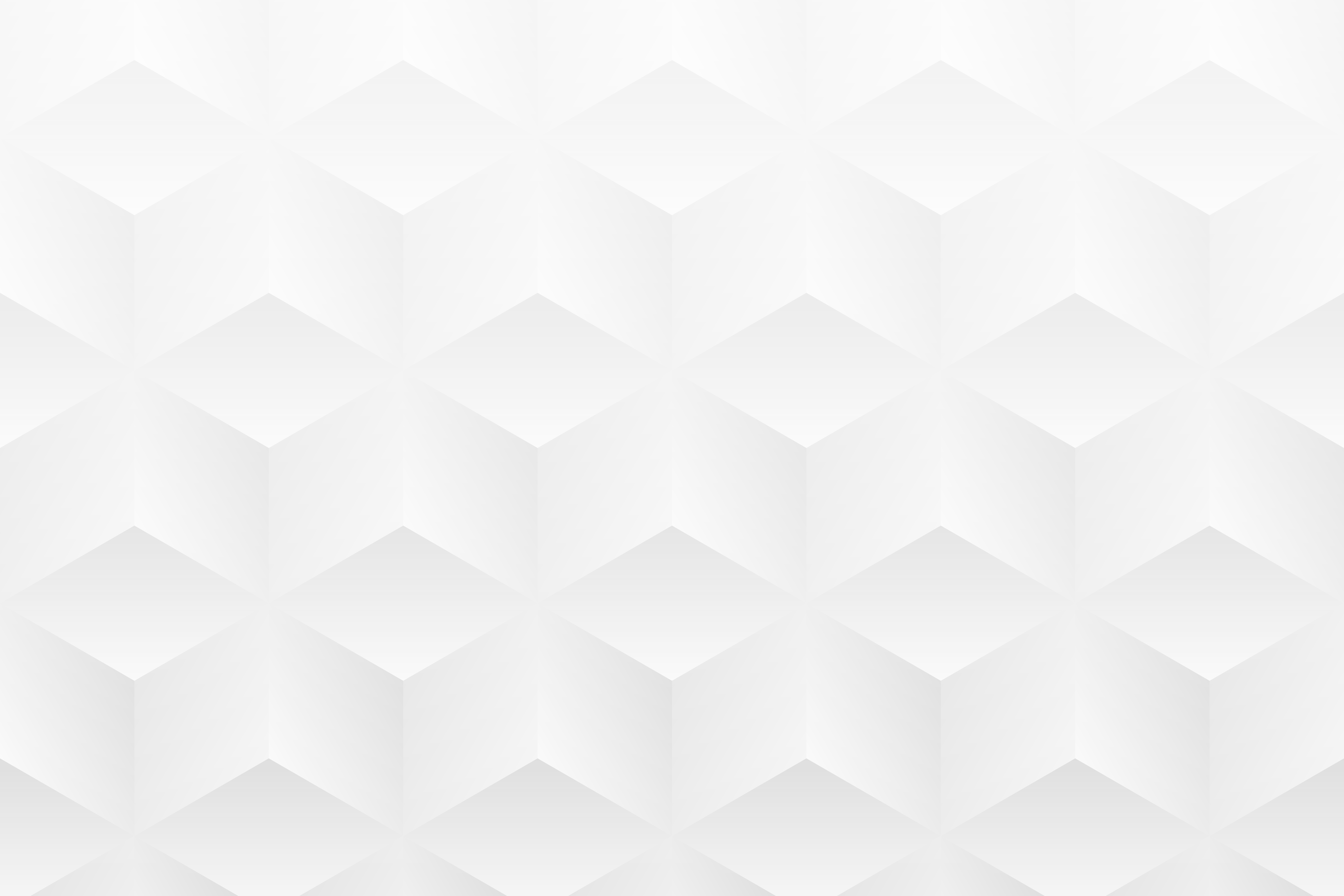 SALES PIPELINE MANAGEMENT TEMPLATE
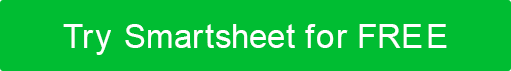 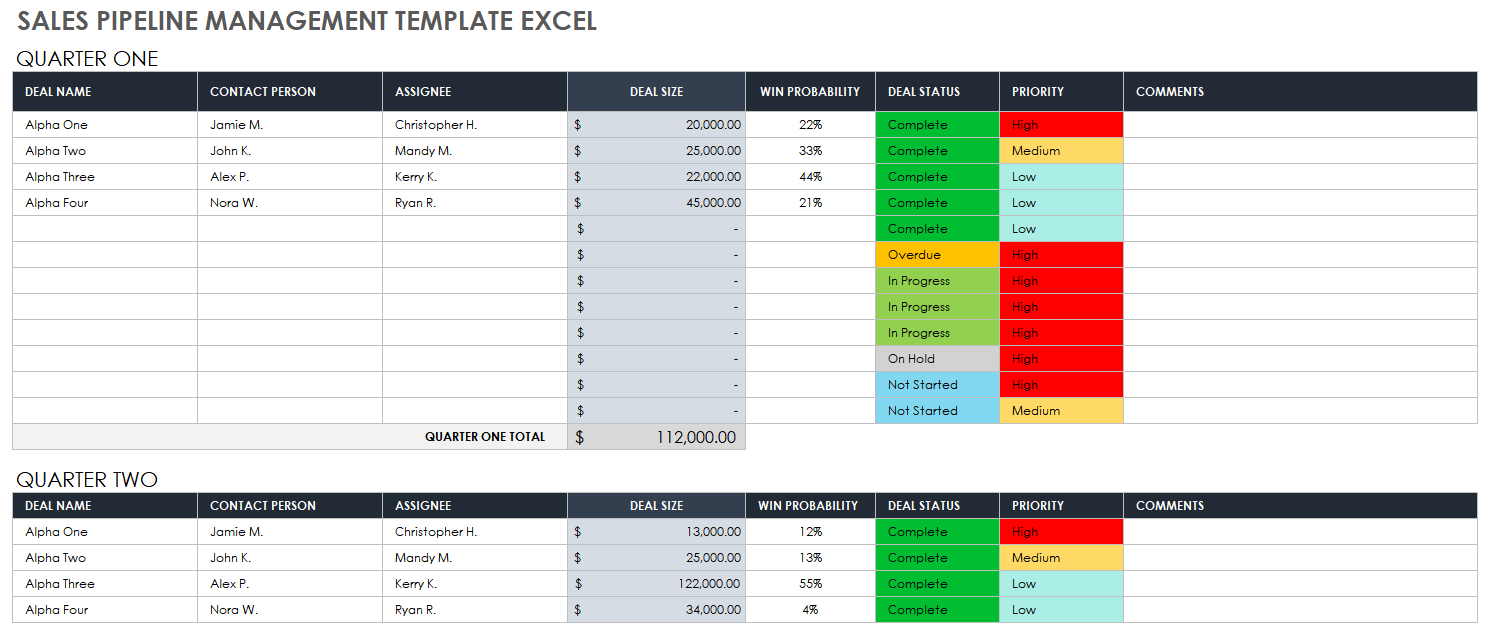 Template begins on page 2.
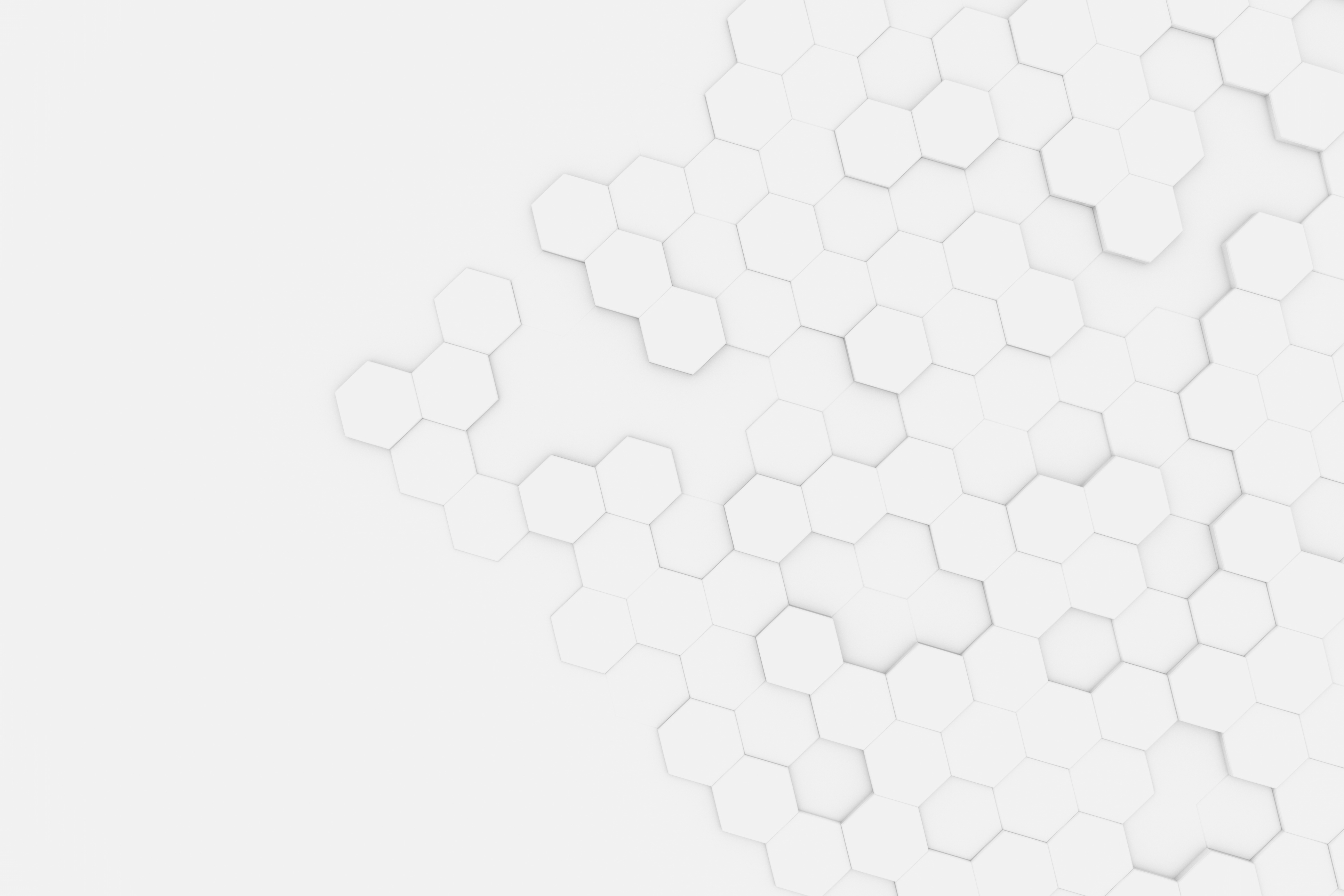 QUARTER ONE
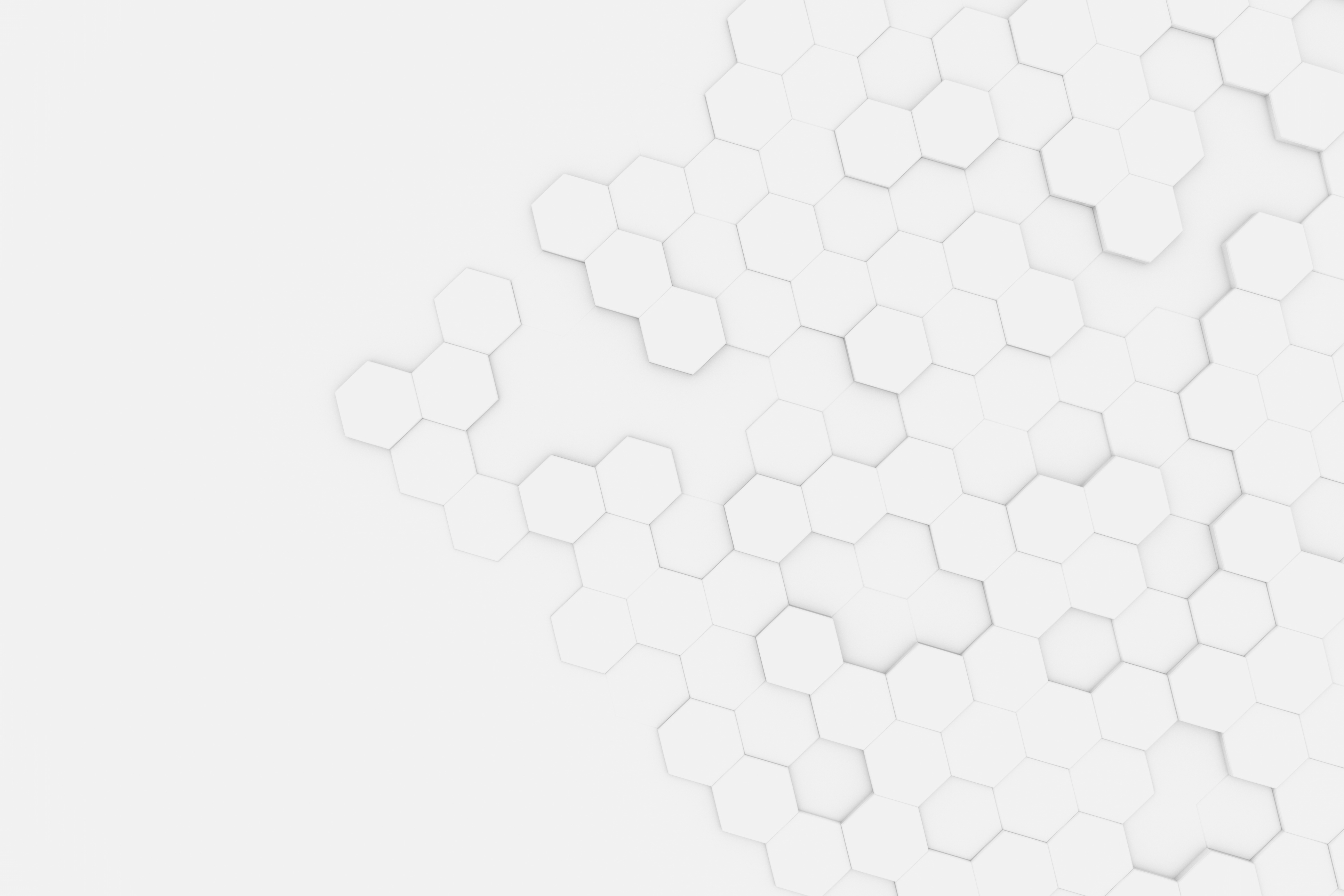 QUARTER TWO
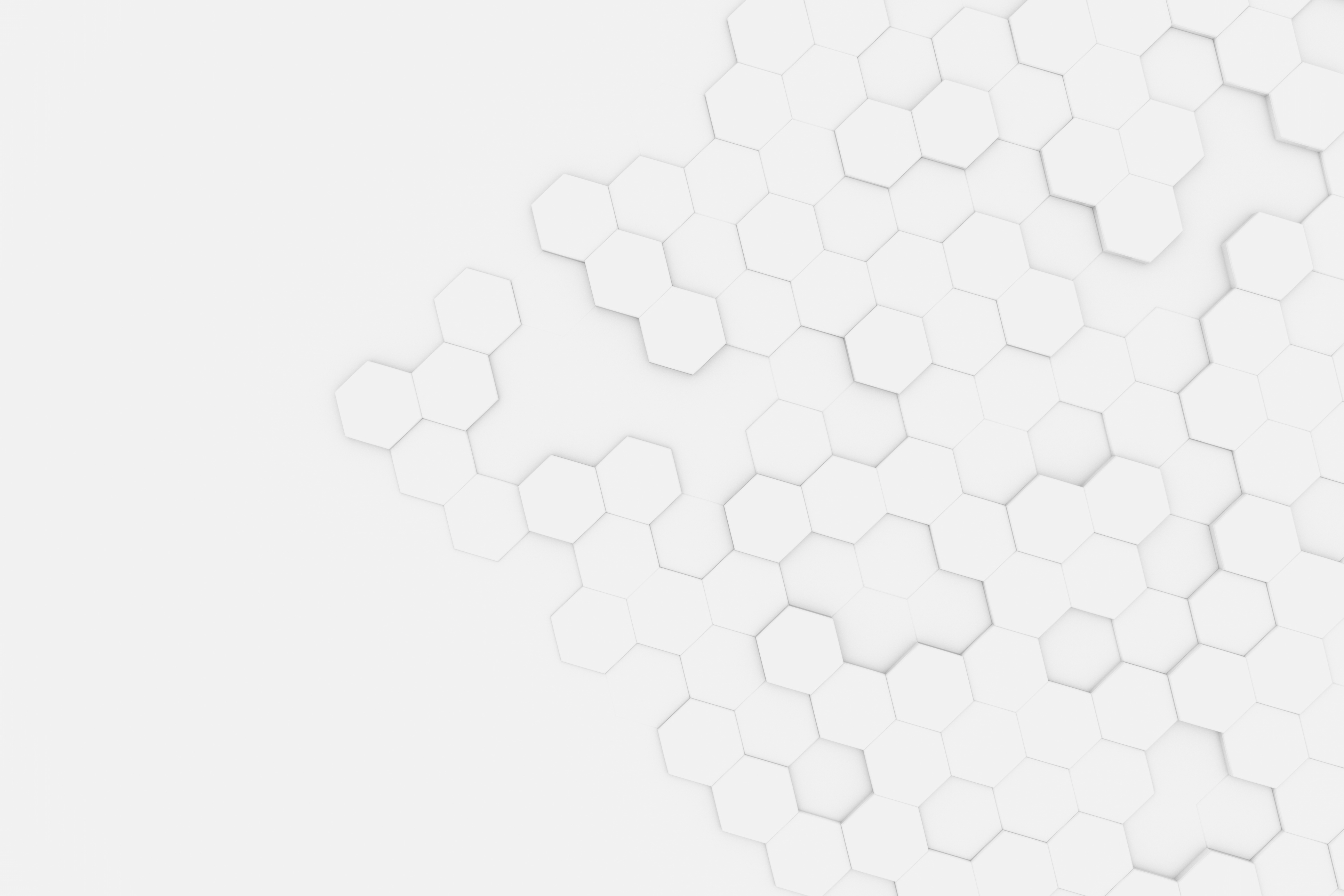 QUARTER THREE
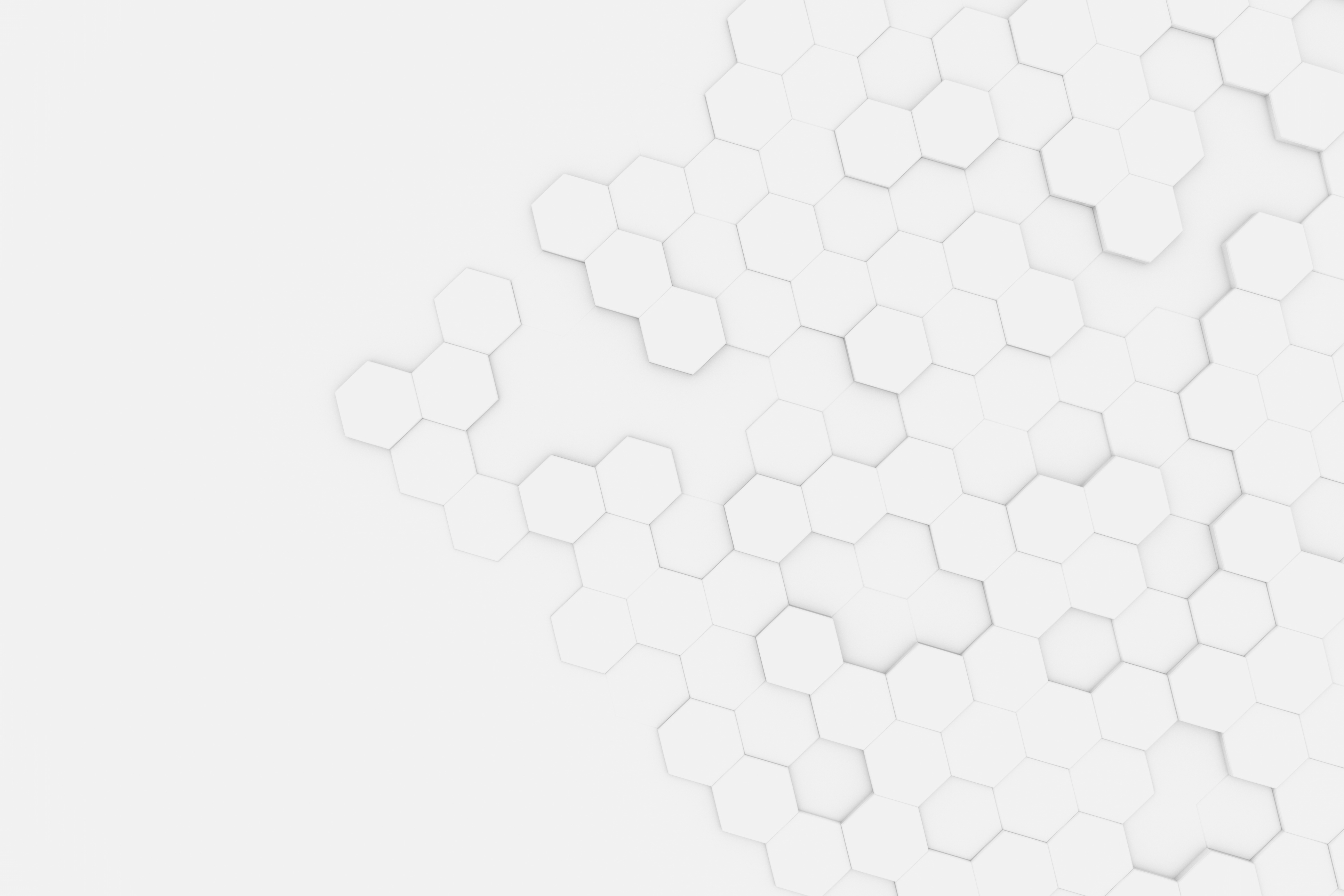 QUARTER FOUR
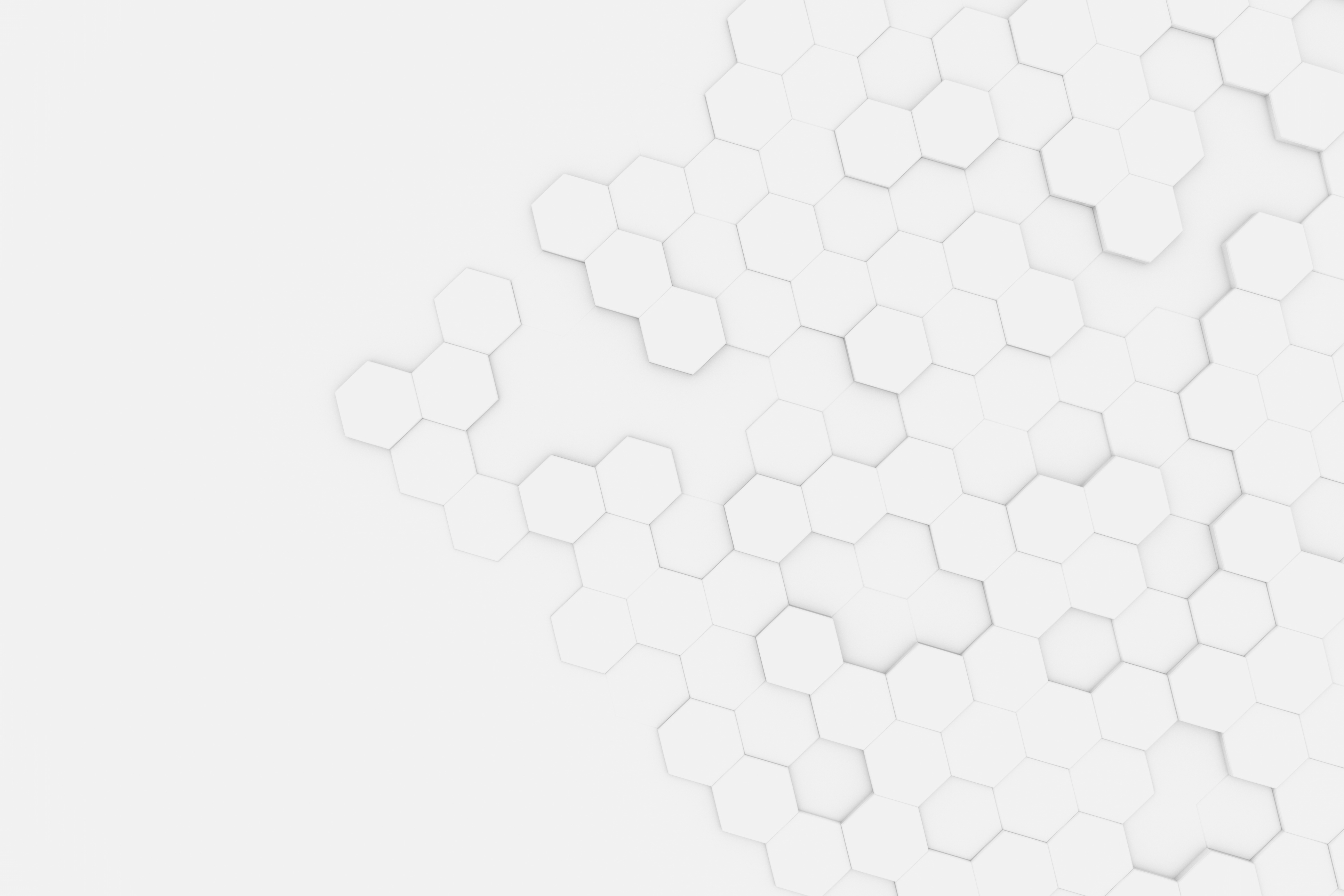 NOTES
Summary information / comments